UKŁAD ROZRUCHOWY
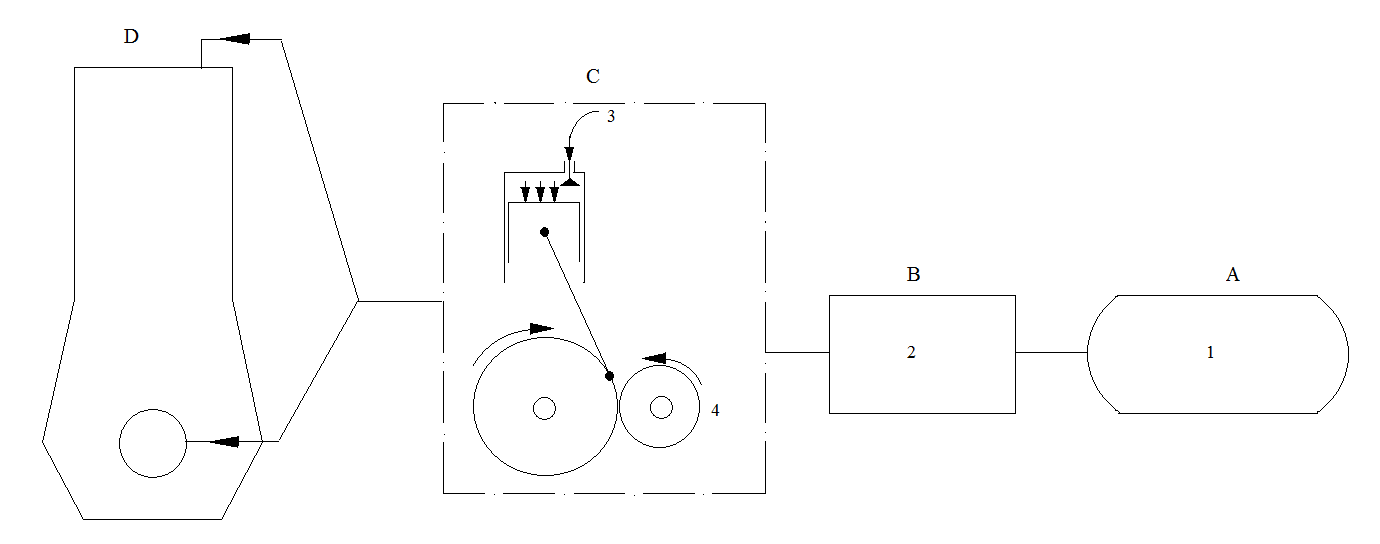 Schemat ideowy układu rozruchowego silników okrętowych: 
A – źródło energii, B – zespół sterowania, C – źródło momentu obrotowego, D – silnik, 1 – sprężone powietrze, 2 – rozrząd sprężonego powietrza, 3 – sprężone powietrze działające bezpośrednio na tłok, 4 – rozrusznik pneumatyczny
ROZRUCH  SILNIKÓW  OKRĘTOWYCH
Rozruchowa prędkość obrotowa
	Rozruch silnika jest to proces, podczas którego następuje przyrost prędkości obrotowej wału korbowego od zera do prędkości nr zwanej rozruchową. Po osiąg­nięciu tej prędkości obrotowej powstają warunki do samozapłonu paliwa i stabilnego jego spalenia w przestrzeni roboczej silnika.
Warunkami koniecznymi samozapłonu jest szybkie nagrzanie i odparowanie wtryśniętego do komory spalania paliwa oraz podgrzanie powstałych par do tem­peratury samozapłonu paliwa. Wtryśnięte paliwo ogrzewa się od sprężonego powietrza. Aby to było możliwe, temperatura powietrza na końcu suwu sprężania T2 musi być wyższa od temperatury samozapłonu paliwa  TSZ  (T2 > TSZ) .
	Temperaturę powietrza na końcu suwu sprężania określa zależność:
gdzie:
	T1 –  temperatura powietrza na początku suwu sprężania,
	T2 –  temperatura powietrza na końcu suwu sprężania,
	ε  –  geometryczny stopień sprężania,
	n1–  wykładnik politropy sprężania.
Wykładnik politropy sprężania n1 jest w dużym stopniu zależny od prędkości obrotowej  n (spadek n – mniejsze wartości n1)








	Wraz ze spadkiem prędkości obrotowej wału korbowego rosną również masowe straty sprężanego powietrza. Wskutek ograniczonej szczelności pierścieni tłokowych i zawo­rów traci się część sprężanego powietrza, co oznacza spadek rzeczywistego stopnia sprężania εrz < ε i zgodnie z wzorem (3.1.) zmniejszenie temperatury na końcu suwu sprężania T2.
Z powyższych rozważań wynika, iż zarówno straty cieplne procesu sprężania, jak i straty ładunku (powietrza), rosnące wraz ze spadkiem prędkości obrotowej, powodują obniżenie temperatury i ciśnienia sprężanego powietrza, a przez to pogorszenie warunków samo­zapłonu paliwa. W krańcowym przypadku wpływ ten może być tak znaczny, że uniemożliwi samozapłon paliwa.

	Drugim czynnikiem warun­kującym samozapłon paliwa i  dobre jego spalanie jest do­kładne rozpylenie paliwa oraz równomierne jego wymieszanie ze sprężonym powietrzem.
	Jakość rozpylania paliwa, przy dobrym stanie technicznym aparatury wtryskowej, zależy od ciśnienia pod którym następuje wtrysk paliwa do komory spalania. Wartość tego ciśnienia – pwtr zależy bezpośrednio od prędkości tłoka pompy wtryskowej, a pośrednio od prędkości obrotowej wału korbowego:
pwtr = AnZ	
gdzie:
	A – współczynnik o stałej wartości dla danego silnika, zależny od 		       konstrukcji i stanu technicznego aparatury wtryskowej,
	z  – wykładnik uwzględniający rzeczywiste warunki wtrysku – 			       sprężystość paliwa, odkształ­calność elementów układu    			       wtryskowego, opór przepływu itp.; dla przeciętnych warunków 
                   z = 1,6÷1,7 .

Podsumowując powyższe rozważania należy stwierdzić, że jednym z podstawowych warunków niezawodnego rozruchu silnika jest nadanie wałowi korbowemu prędkości obrotowej  nr .
Niekorzystna cecha pneumatycznego urządzenia rozruchowego
 
Wadą pneumatycznych urządzeń rozruchowych stosowanych powszechnie do rozruchu silników okrętowych jest znaczne ochłodzenie ścian komory spalania wskutek niskiej temperatury powietrza rozruchowego po jego rozprężeniu się. Temperatura powietrza na końcu suwu rozprężania może osiągnąć znaczące wartości ujemne, co prowadzi nawet do oszronienia ścianek cylindra. Zjawisko to pogarsza właściwości rozruchowe silnika, zwłaszcza przy niskich temperaturach otoczenia oraz niedostatecznym, wstępnym podgrzaniu silnika.
 
Każdy nieudany rozruch obniża temperaturę silnika, zmniejszając tym samym szansę na jego rozruch. Dlatego też po 2÷3 nieudanych rozruchach należy zaniechać dalszych prób, aż do czasu ustalenia i usunięcia przyczyn uniemożliwiających rozruch.
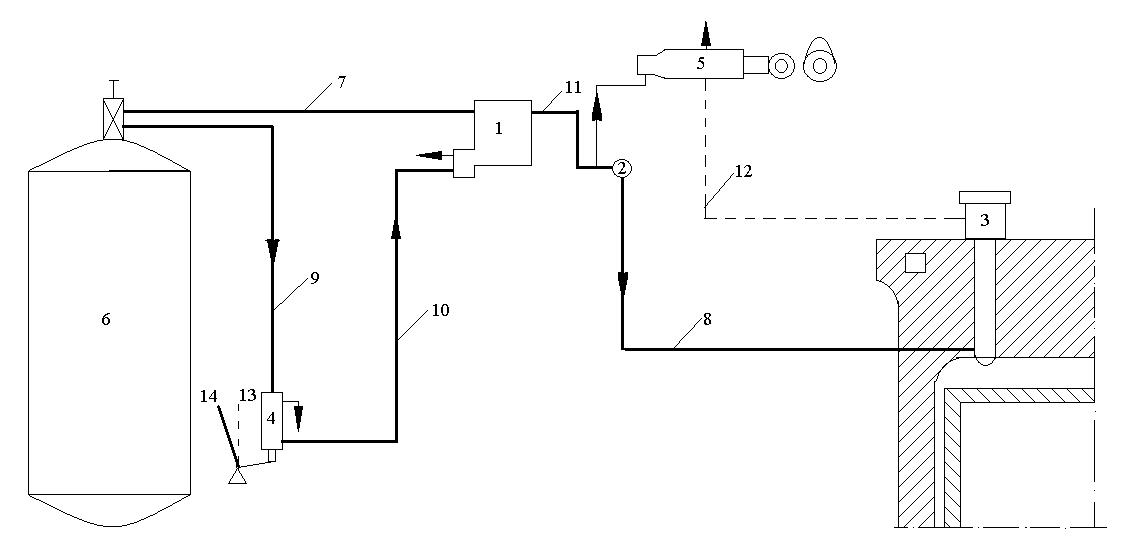 Schemat podstawowego kładu rozruchowego silnika okrętowego: 
1 – samoczynny zawór manewrowy, 2 – kolektor powietrza rozruchowego, 3 – zawór rozruchowy, 4 – zawór wstępnego sterowania, 5 – rozdzielacz powietrza, 6 – zbiornik powietrza rozruchowego, 7, 8 – przewody powietrza rozruchowego, 9, 10 – przewody powietrza sterowania wstępnego, 11, 12 – przewody powietrza sterowania wtórnego, 13 – dźwignia rozruchowa w pozycji „stop”, 14 – dźwignia rozruchowa w pozycji „rozruch”
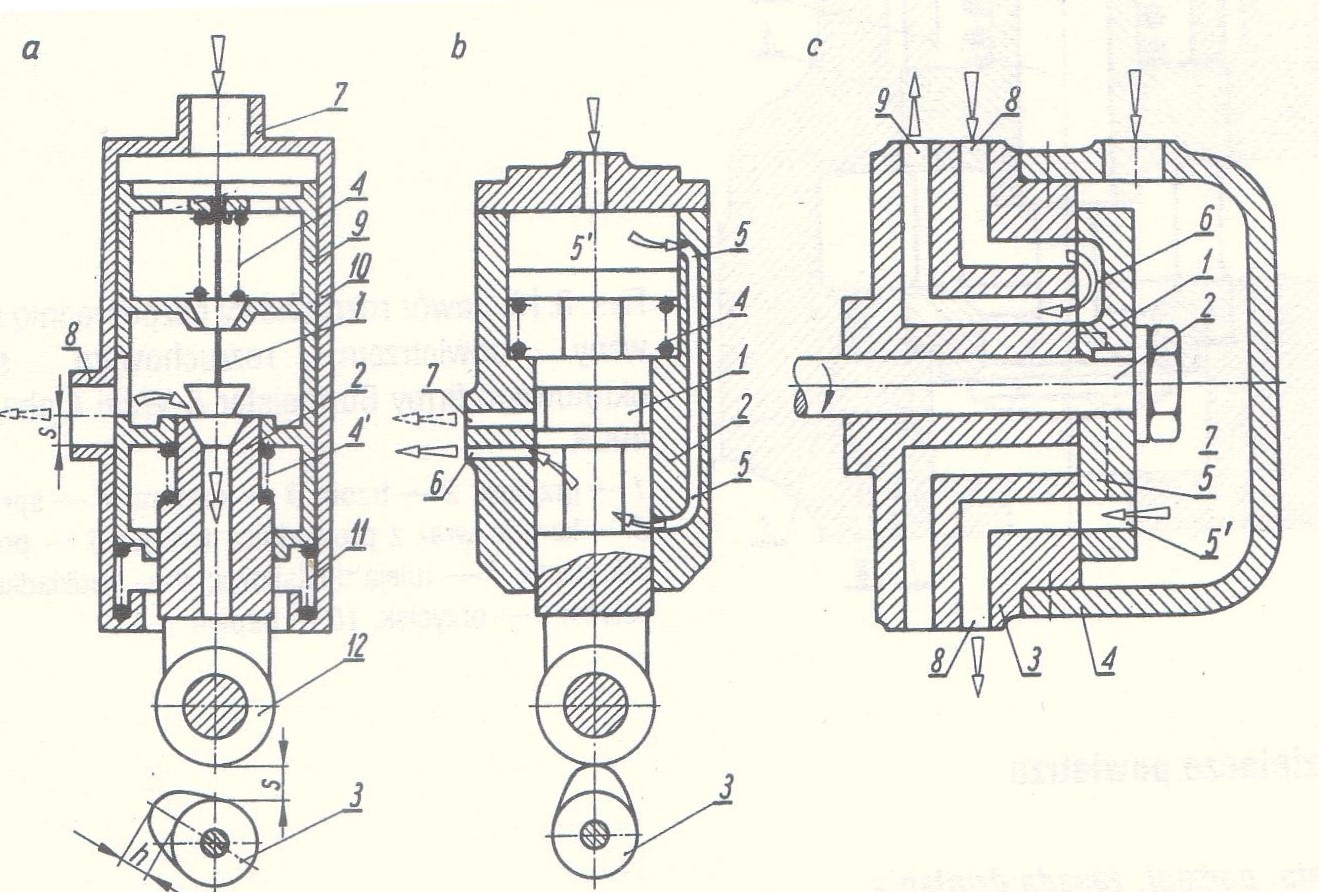 Rozdzielacze powietrza - schematy
Rozdzielacze powietrza
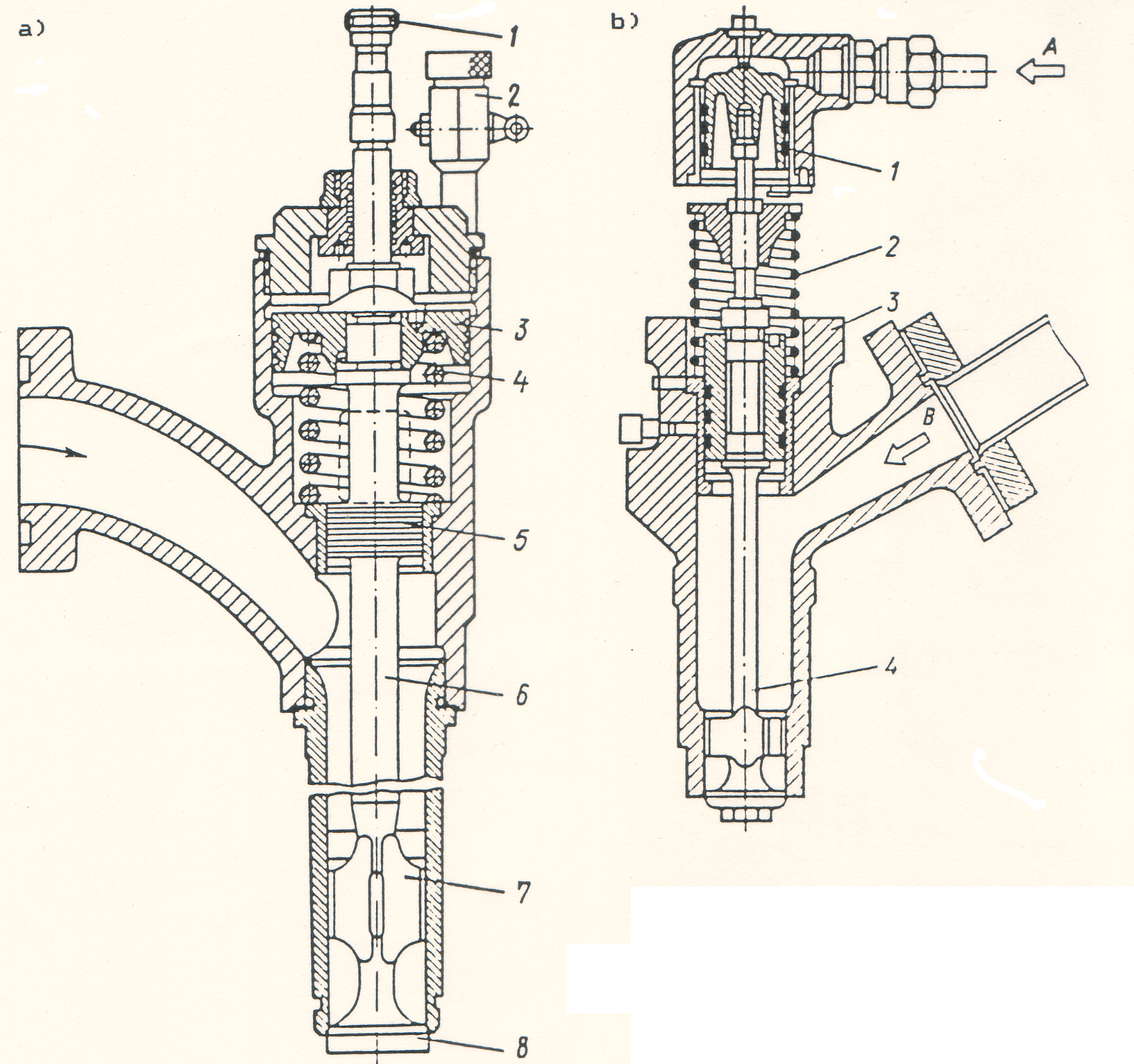 Zawory rozruchowe silników okrętowych: a) B&W, b) MAN
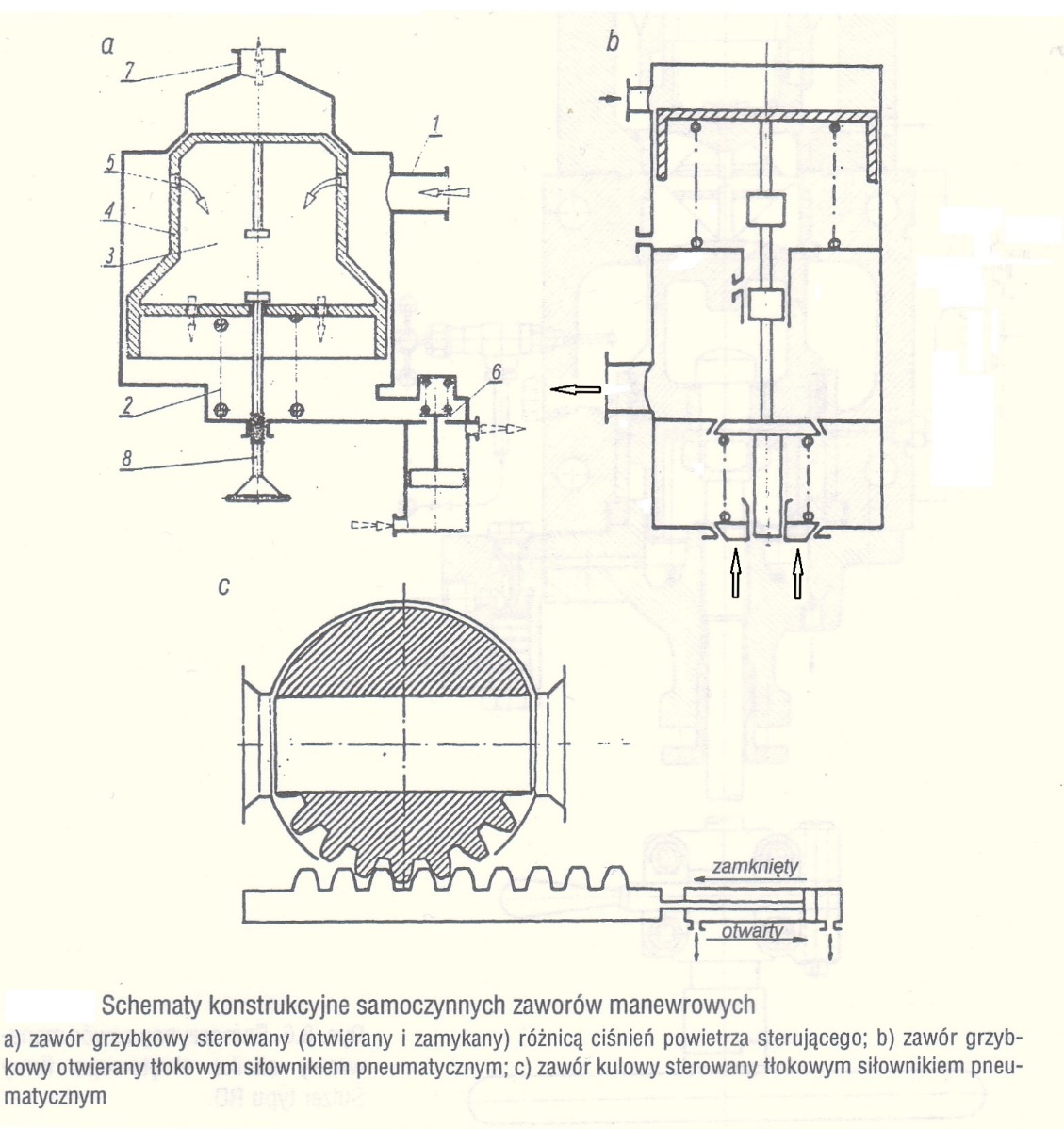 Przyczyny utrudniające lub uniemożliwiające rozruch
	Najczęściej nieudany rozruch silnika spowodowany jest:
zapowietrzeniem wtryskiwaczy,
zawodnieniem paliwa,
brakiem dopływu paliwa,
zbyt dużą lepkością paliwa ciężkiego wskutek zbyt niskiej jego temperatury,
niedostatecznym podgrzaniem silnika,
działaniem blokad w układzie rozruchowo-nawrotnym w wyniku: braku zasilania energetycznego systemu sterującego, niedostatecznego ciśnienia mediów roboczych i sterujących (oleju, powietrza), nie wyłączenia obracarki, nie przesterowania wału rozrządu w pozycję skrajną „naprzód” lub „wstecz”,
wadliwym działaniem rozdzielacza powietrza sterującego, np. zawieszeniem zaworu pilotowego,
niedostateczną szczelnością komory spalania wskutek nadmiernego zużycia tulei cylindrowej i pierścieni tłokowych, a także niedostatecznym wstępnym przesmaro­waniem tulei cylindrowych,
zbyt małym ciśnieniem powietrza rozruchowego,
brakiem dopływu powietrza rozruchowego do silnika (nie otwarto wszystkich zaworów).